利用ログの活用
もくじ
Resource Analyzer とは
ログ分析サンプル とは
ログ分析サンプル の使い方
注意事項
© K.K. Ashisuto
2
Resource Analyzer とは
© K.K. Ashisuto
3
主な機能
WebFOCUSのレポートやグラフなど利用状況を利用ログとして取得・蓄積・参照できる機能です。取得した利用ログを参照し活用するための標準レポートも提供しています。
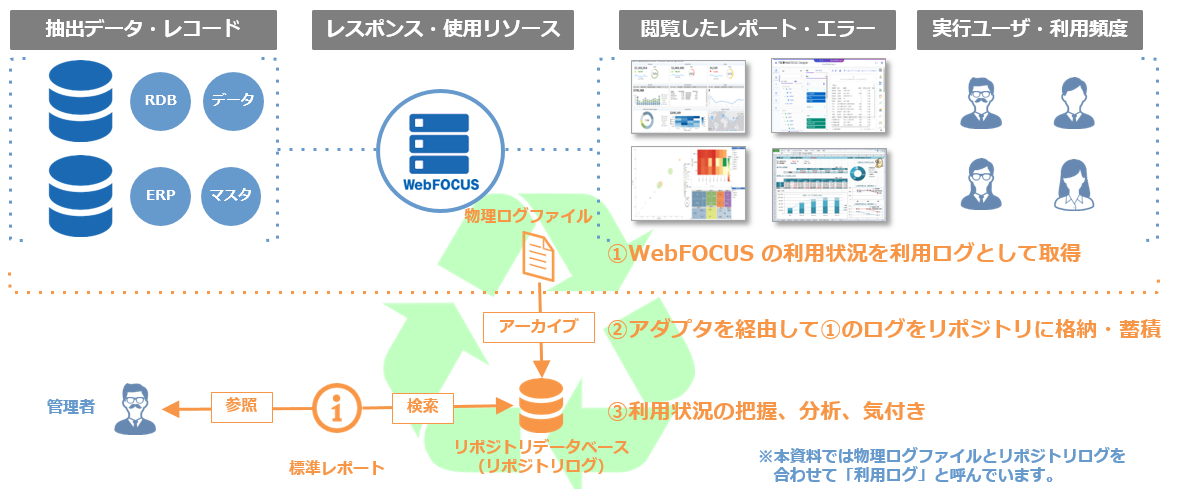 © K.K. Ashisuto
4
Resource Analyzer レポートの起動方法
WebFOCUS Hub に管理者ユーザでログインhttp://ホスト名 or IPアドレス/ibi_apps/
[管理センター]で[リソース管理]を選択

[レポート]を展開
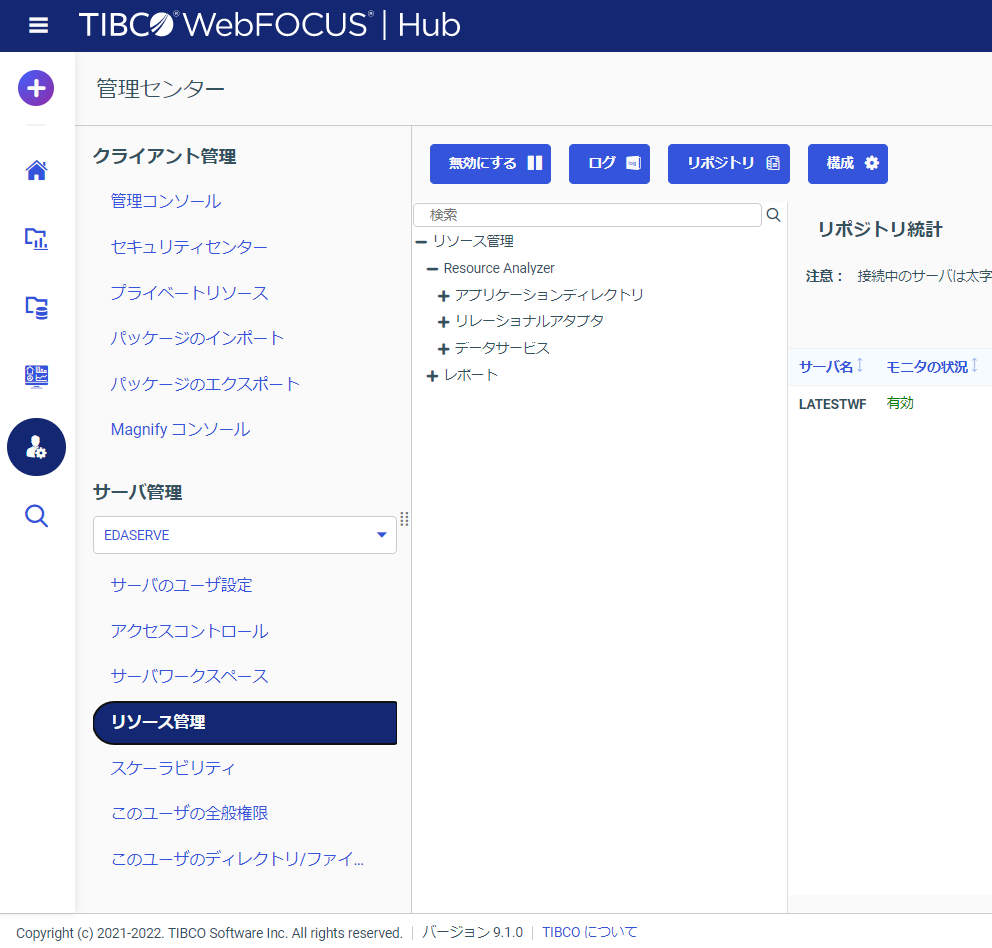 © K.K. Ashisuto
5
Resource Analyzer レポート
© K.K. Ashisuto
6
ログ分析サンプル とは
© K.K. Ashisuto
7
ログ分析
Resource Analyzer の管理テーブルを「共通分析軸」と「単位別軸」で分類したビジネスビューのサンプル（ログ分析.mas/.acx）です。お客様独自の利用ログレポートを作成したい場合にご利用いただけます。
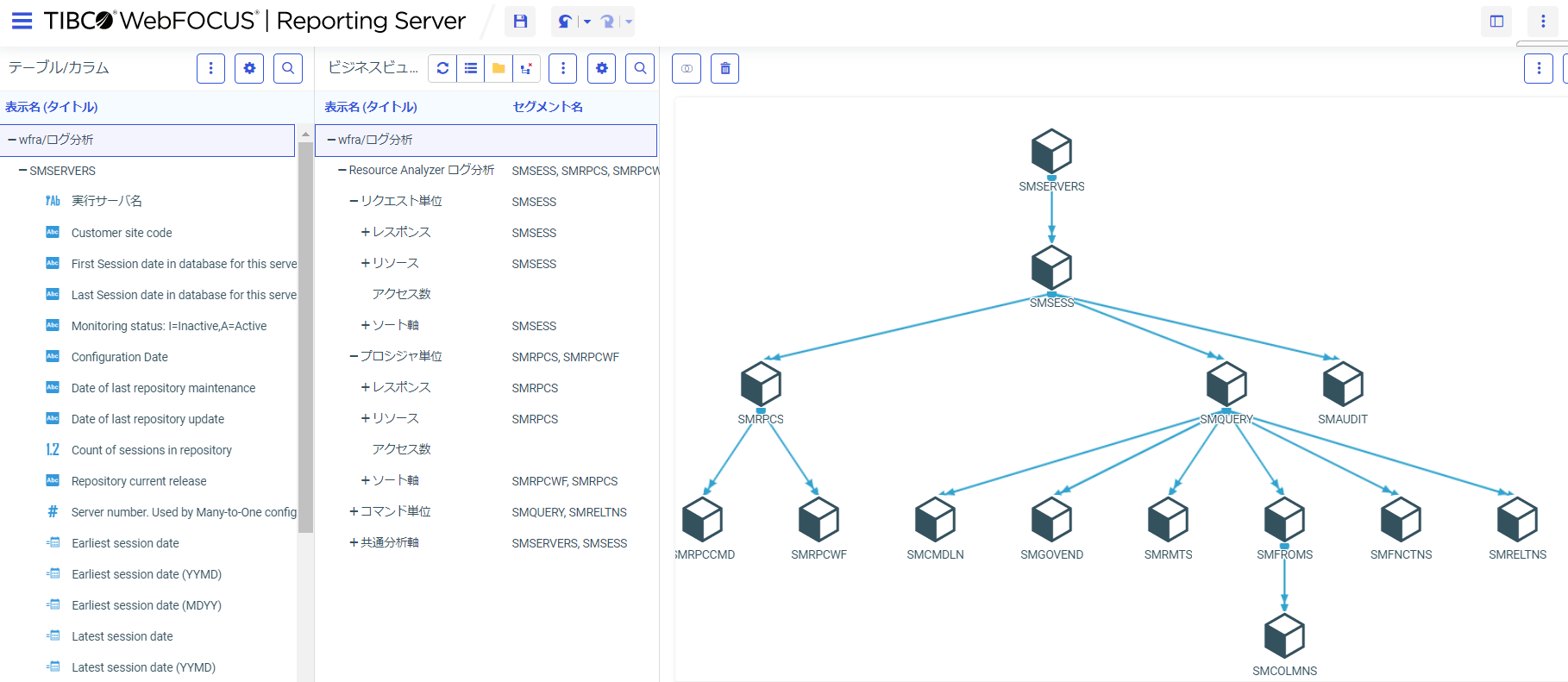 © K.K. Ashisuto
8
共通分析軸と単位別軸
共通分析軸
どの単位別軸と組み合わせても利用ログを検索できる共通の項目です。




単位別軸
利用ログの種類ごとに「プロシジャ単位」「コマンド単位」「リクエスト単位」で関連する項目がグルーピングされています。
１つのレポートの中で、異なる単位別軸の項目を一緒に出力することはできません。
同じ単位別軸の項目を利用してレポートを作成します。
	例１）「プロシジャ単位」に分類される項目と「コマンド単位」に分類される項目の組合せ
	例２）「プロシジャ単位」に分類される項目と「共通分析軸」に分類される項目の組合せ
© K.K. Ashisuto
9
単位別軸「リクエスト単位」
レスポンス（TIME1）





リソース（RES1）
© K.K. Ashisuto
10
単位別軸「リクエスト単位」
ソート軸（SRT1）
© K.K. Ashisuto
11
単位別軸「リクエスト単位」
ソート明細（SRT１_１）
© K.K. Ashisuto
12
単位別軸「プロシジャ単位」
レスポンス（TIME2）





リソース（RES2）
© K.K. Ashisuto
13
単位別軸「プロシジャ単位」
ソート軸（SRT2）
© K.K. Ashisuto
14
単位別軸「プロシジャ単位」
ソート明細（SRT2_1）
© K.K. Ashisuto
15
単位別軸「コマンド単位」
レスポンス（TIME3）





リソース（RES3）
© K.K. Ashisuto
16
単位別軸「コマンド単位」
ソート軸（SRT3）
© K.K. Ashisuto
17
単位別軸「コマンド単位」
ソート明細（SRT3_1）
© K.K. Ashisuto
18
ログ分析サンプル の使い方
© K.K. Ashisuto
19
ログ分析サンプルのセットアップ手順
ログ分析.mas/.acx をアプリケーションフォルダ配下に保存ドライブ:\ibi\apps

WebFOCUS Hub に管理者ユーザでログインhttp://ホスト名 or IPアドレス/ibi_apps/
[アプリケーションディレクトリ]を選択
[管理]-[アプリケーションパス]からログ分析.mas/.acx を保存したアプリケーションパスを設定して保存
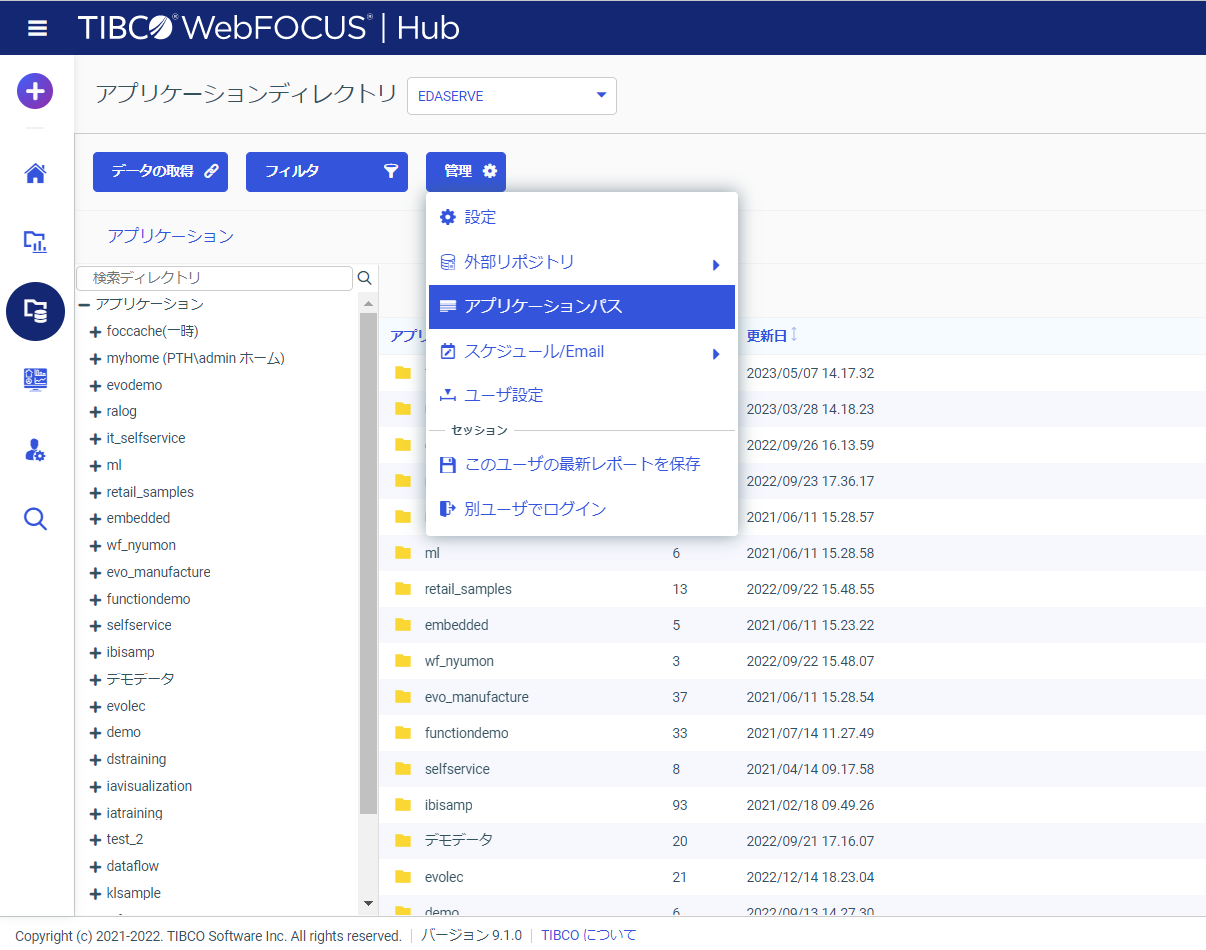 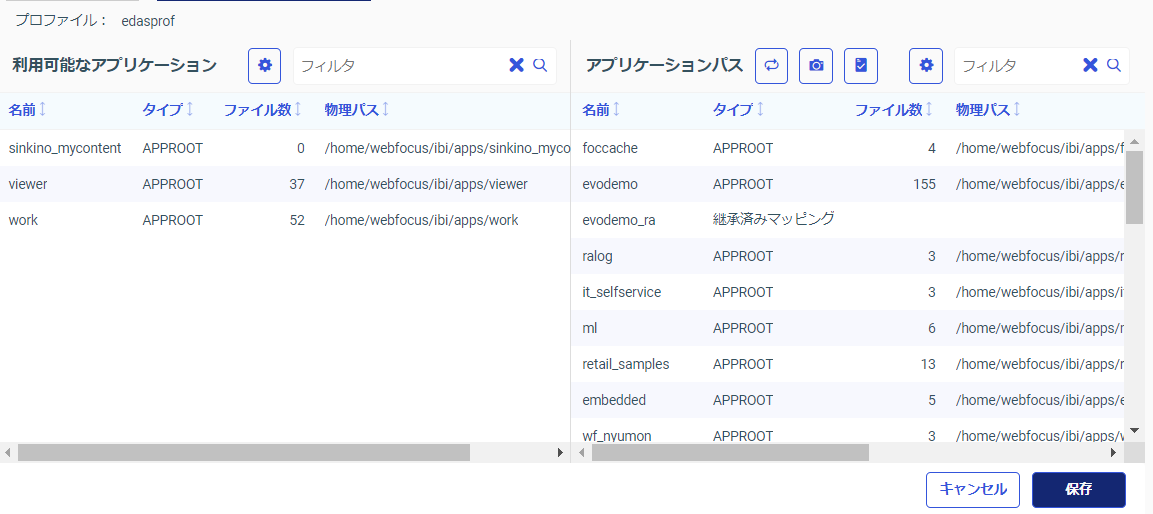 アプリケーションパスに定義された順番でシノニムが参照されます。
以前のバージョンでご利用のログ分析.mas/.acxが既に存在している場合は該当のアプリケーションパスを削除するか、シノニムを削除してからご利用ください。
© K.K. Ashisuto
20
Designerでのログ分析サンプルの利用手順
WebFOCUS Hub に管理者ユーザでログインhttp://ホスト名 or IPアドレス/ibi_apps/
[ワークスペース]でレポートの保存先のフォルダを選択

[＋]から[ビジュアライゼーションの作成]を選択
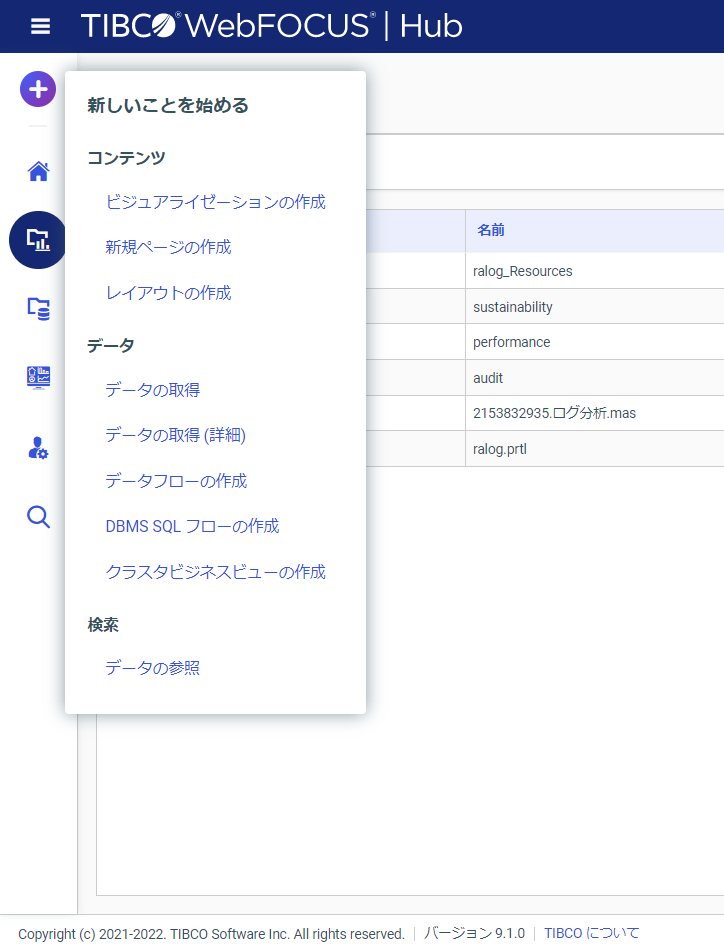 © K.K. Ashisuto
21
Designerの画面構成
サイドバー
ビジュアライゼーションの構成要素を選択、確認できます。
Designerツールバー
Designer全般に関するオプションやメニューが表示されています。
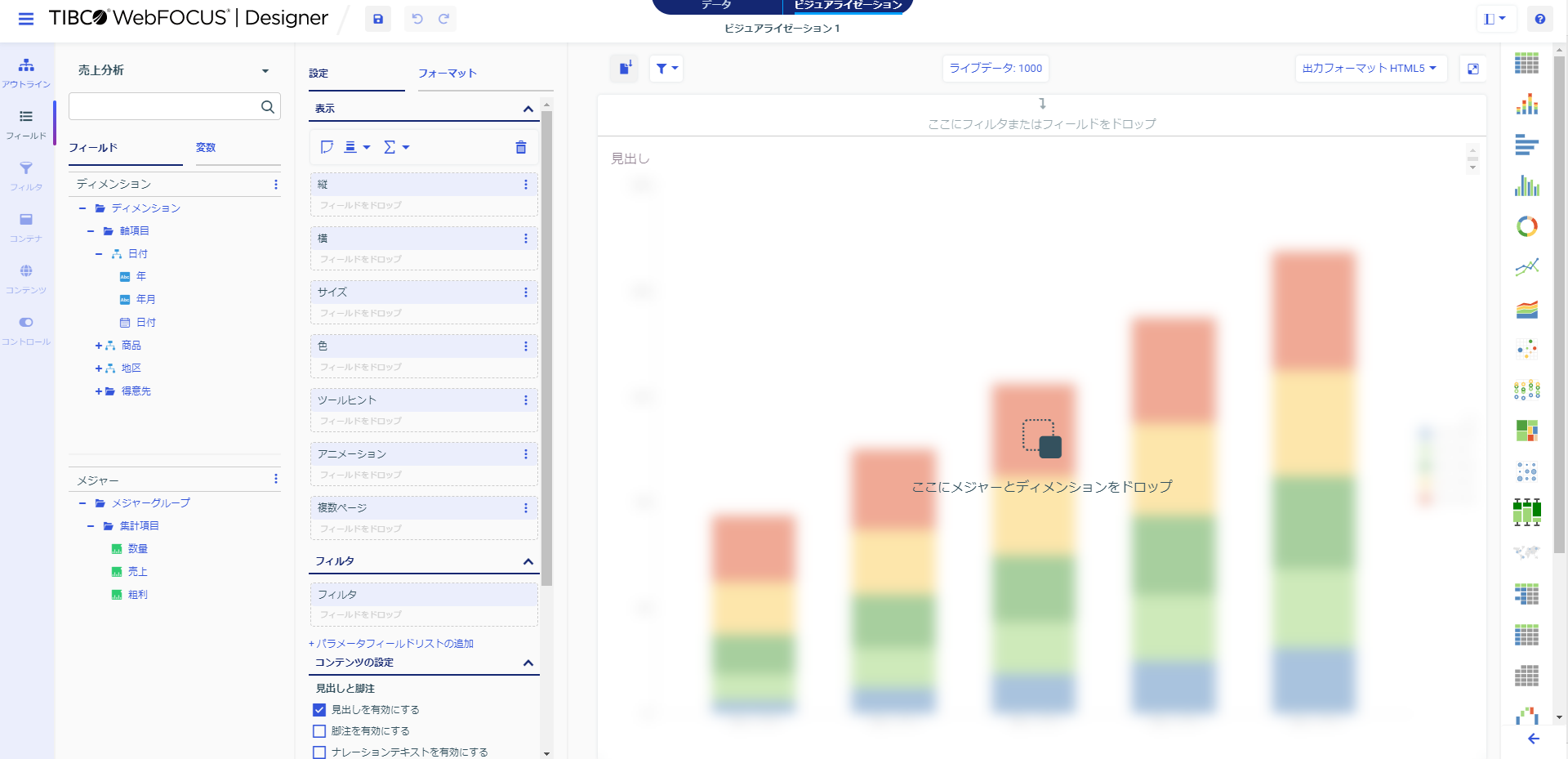 コンテンツピッカー
利用可能なビジュアライゼーションの形式を確認、変更できます。
プロパティパネル
各種表示項目の設定をおこないます。
リソースパネル
選択したマスターファイルの項目や変数が一覧で表示されます。
キャンバス
作成したビジュアライゼーションのイメージを確認します。
© K.K. Ashisuto
22
例１）時間帯別のリクエスト件数・平均レスポンス時間
以下の項目をドラッグ & ドロップして、所定のプロパティパネルに追加
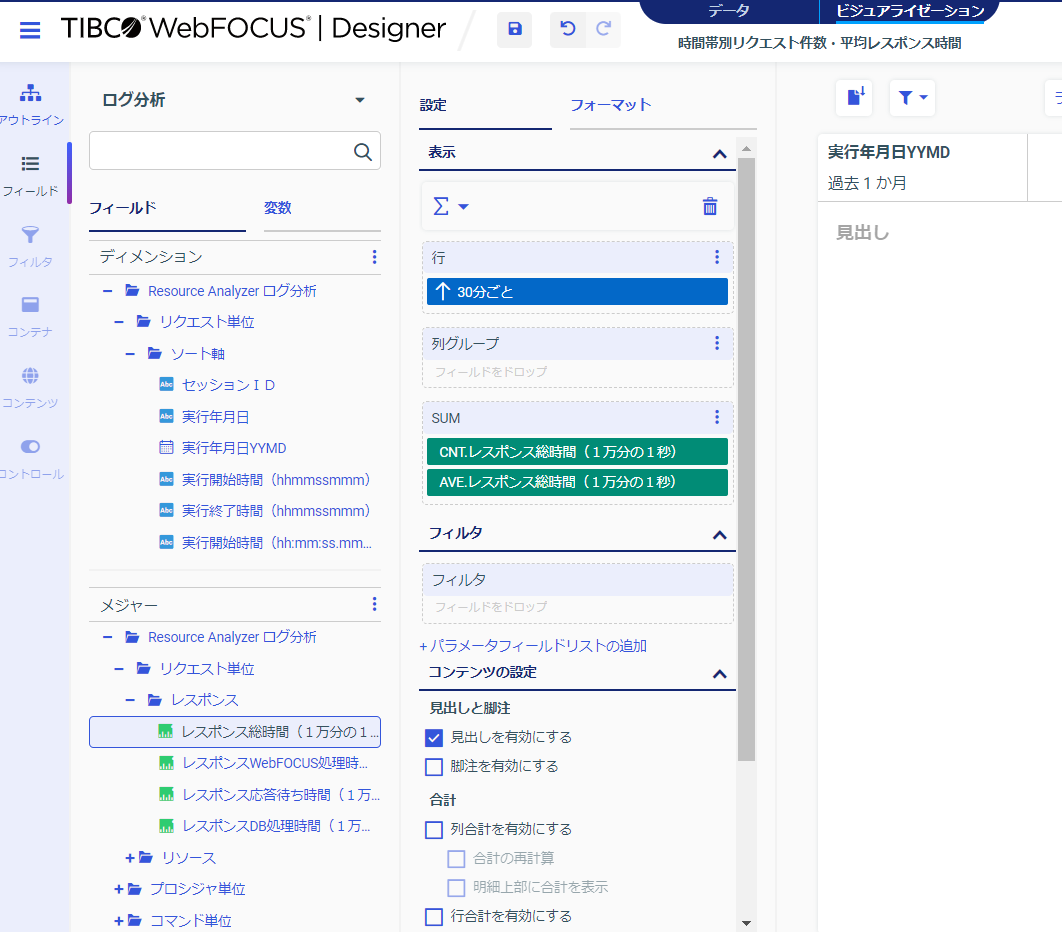 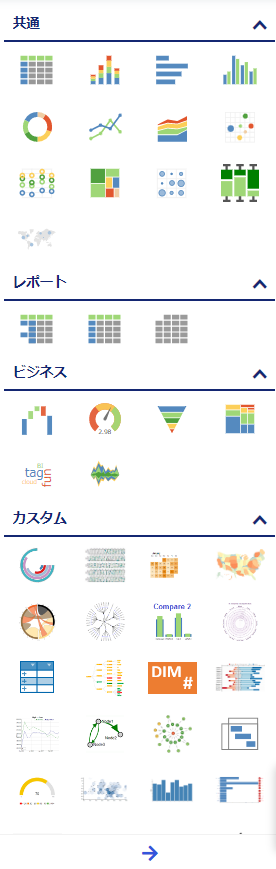 CNT.レスポンス総時間（１万分の１秒）
※右クリックメニューの [集計］-［件数］で接頭語を付与
AVE.レスポンス総時間（１万分の１秒）
※右クリックメニューの [集計］-［最大］で接頭語を付与
30分ごと
実行年月日YYMD
※右クリックメニューの [範囲]と[実行時に指定］をチェック
© K.K. Ashisuto
23
例１）時間帯別のリクエスト件数・平均レスポンス時間
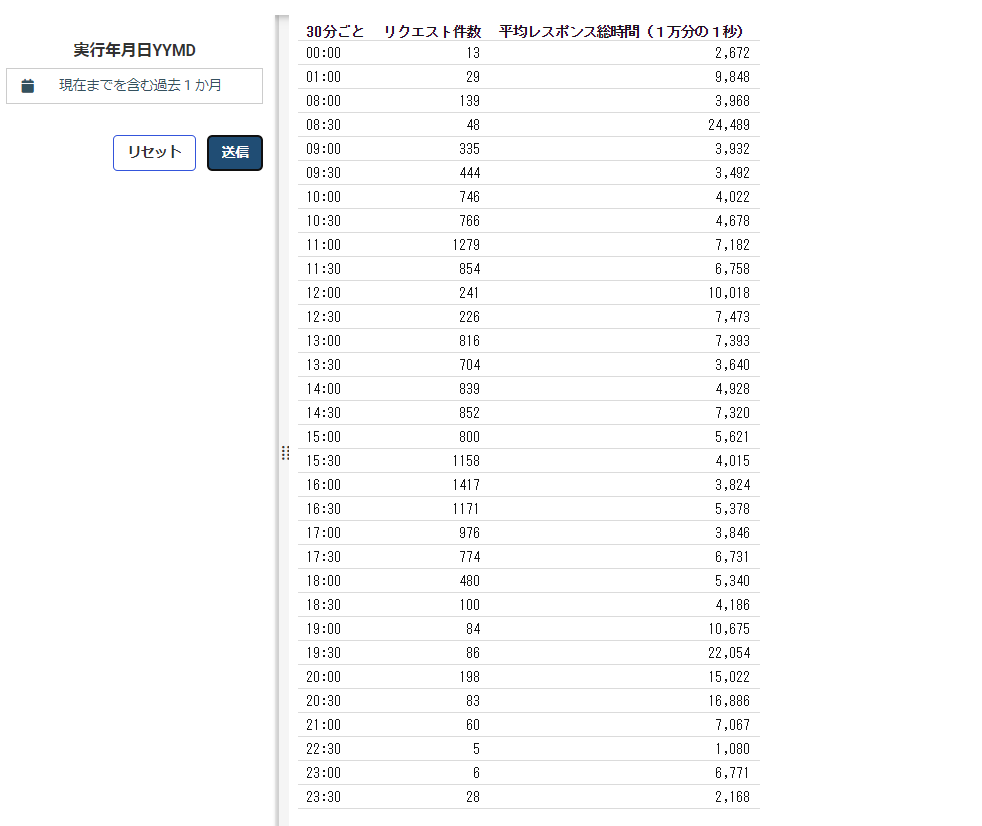 タイトルを変更するには？
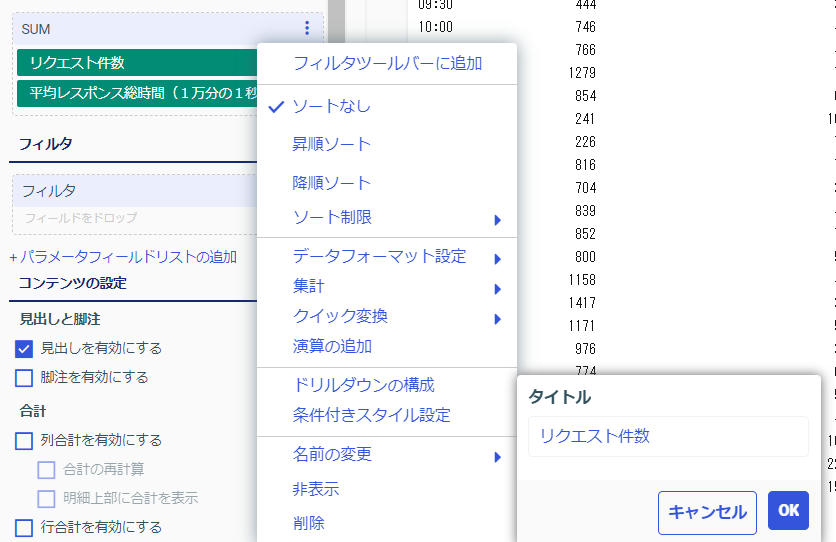 ※右クリックメニューの [名前の変更] からタイトル変更
© K.K. Ashisuto
24
例２）実行ユーザ別のプロシジャ実行回数
以下の項目をドラッグ & ドロップして、所定のプロパティパネルに追加
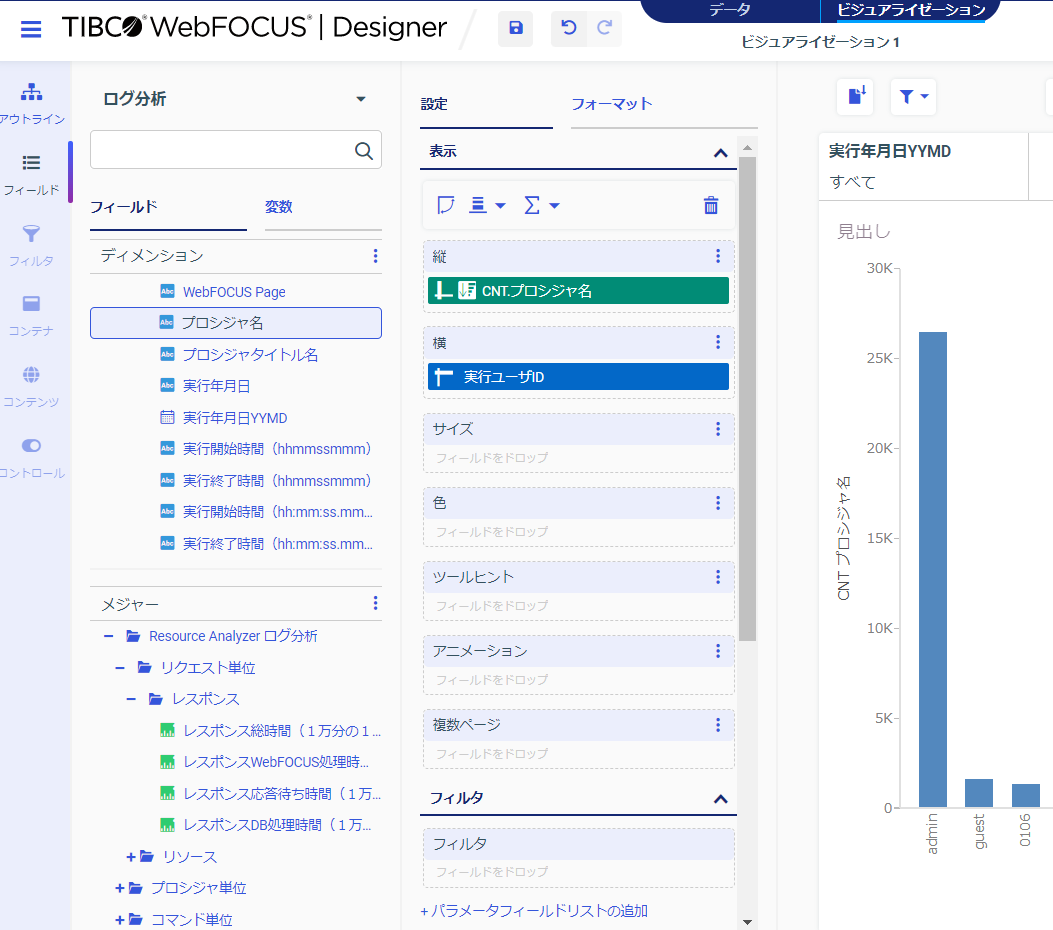 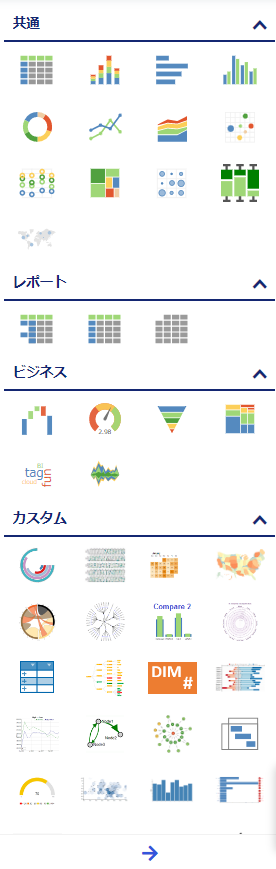 ※リソースパネルの [プロシジャ名] で　右クリックメニューの [メジャーとして追加］を選択
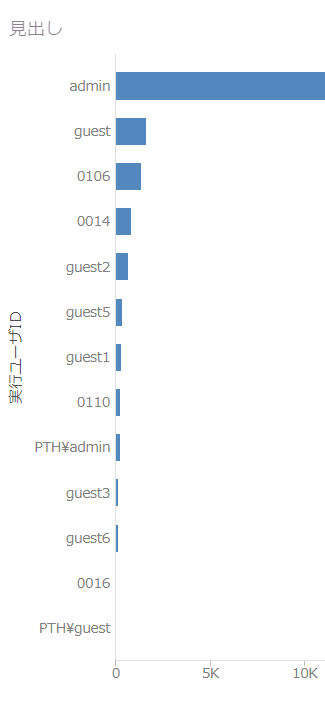 CNT.プロシジャ名
実行ユーザーID
実行年月日YYMD
※右クリックメニューの [範囲]と[実行時に指定］をチェック
© K.K. Ashisuto
25
例２）実行ユーザ別のプロシジャ実行回数
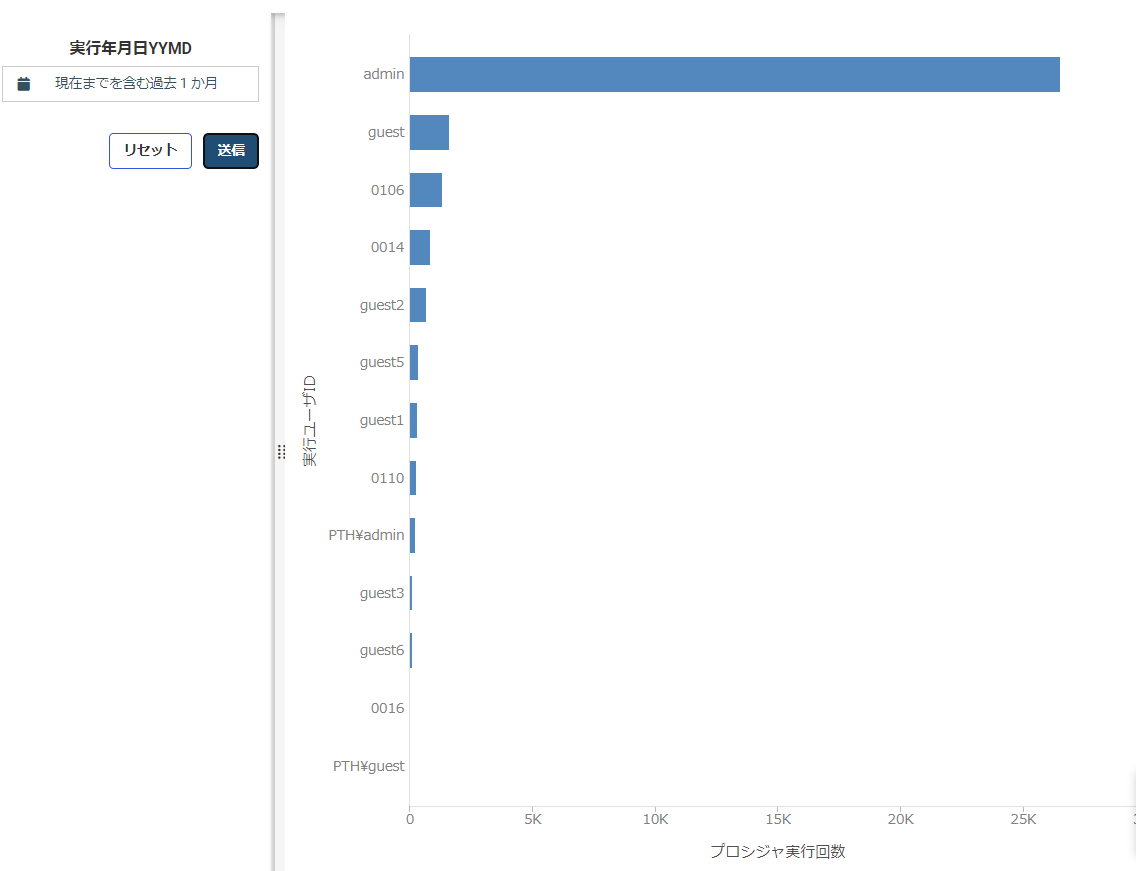 ソート順を変更するには？
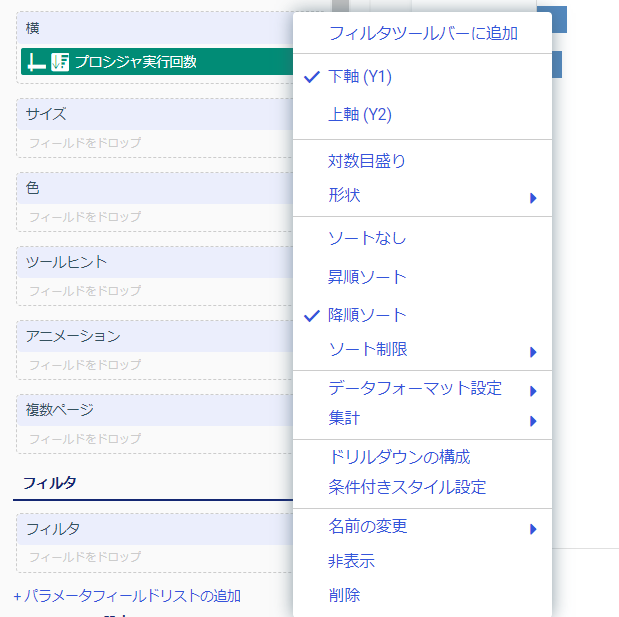 ※右クリックメニューの [昇順ソート] もしくは [降順ソート]をチェック
© K.K. Ashisuto
26
例３）プロシジャ別の実行回数・最終実行日
以下の項目をドラッグ & ドロップして、所定のプロパティパネルに追加
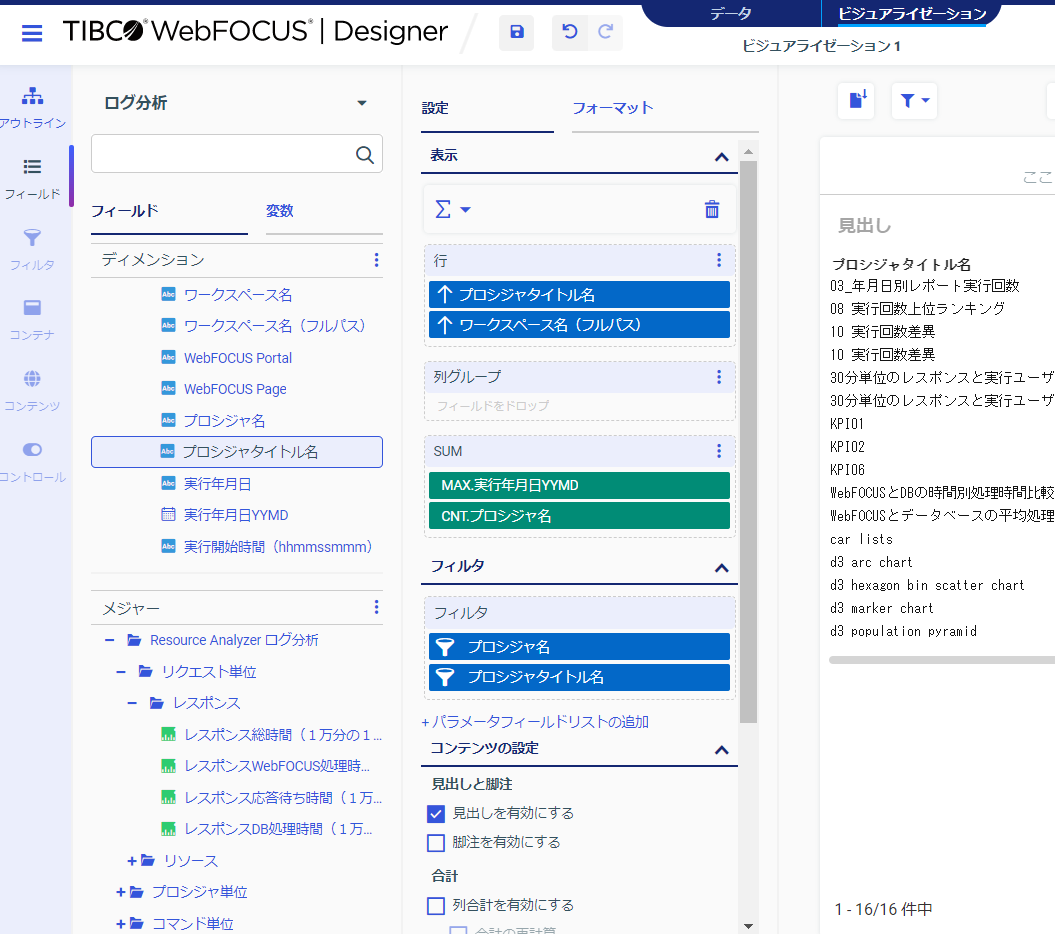 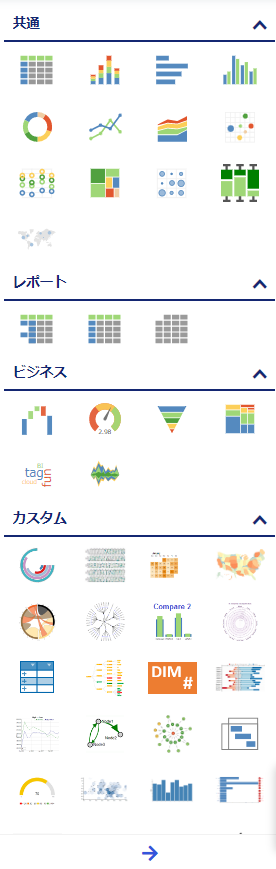 MAX.実行年月日YYMD
※右クリックメニューの [集計］-［件数］で接頭語を付与
CNT.プロシジャ名
※右クリックメニューの [集計］-［最大］で接頭語を付与
プロシジャタイトル名
プロシジャ名
プロシジャタイトル名
© K.K. Ashisuto
27
例３）プロシジャ別の実行回数・最終実行日
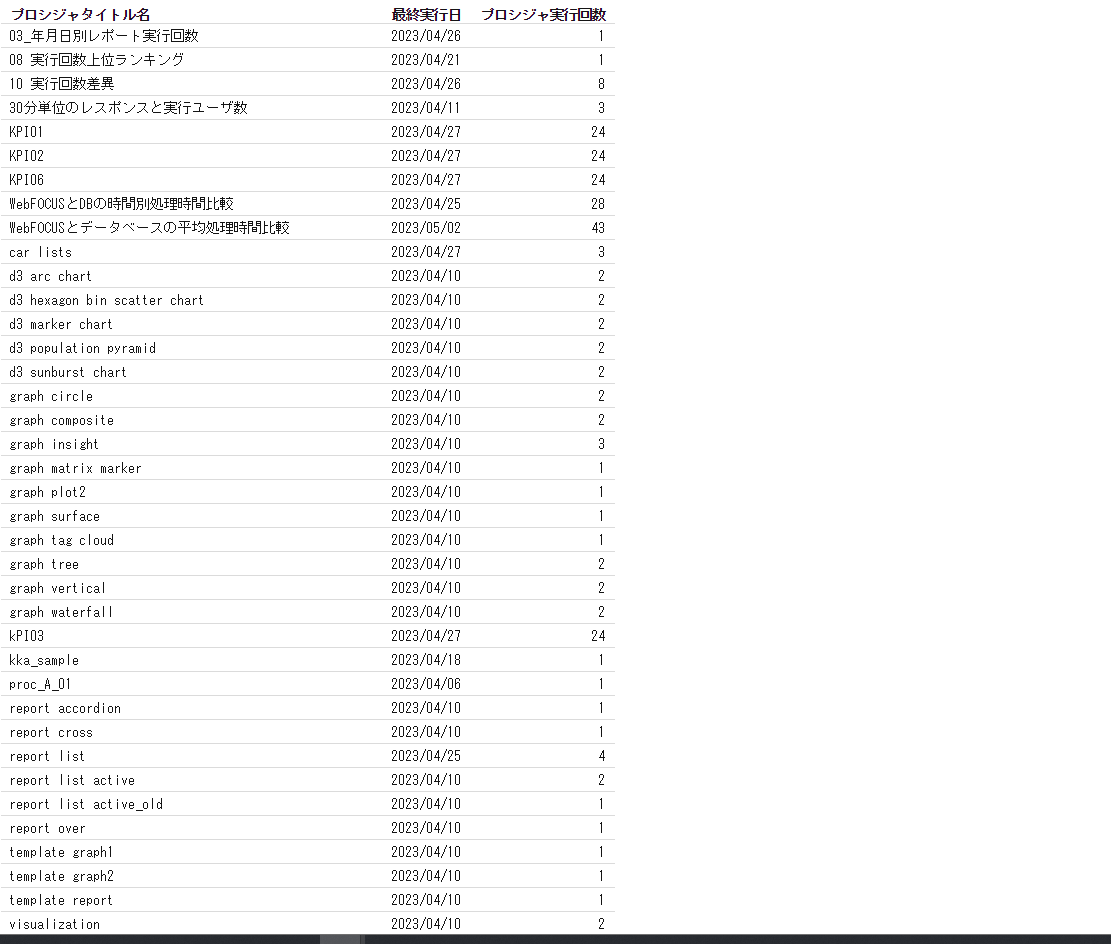 プロシジャのみの結果を表示するには？
利用ログにはプレビュー実行のログも含まれます。以下のデータを除外することでプロシジャのみの実行結果を取得できるようになります。
プロシジャ名
プロシジャタイトル名
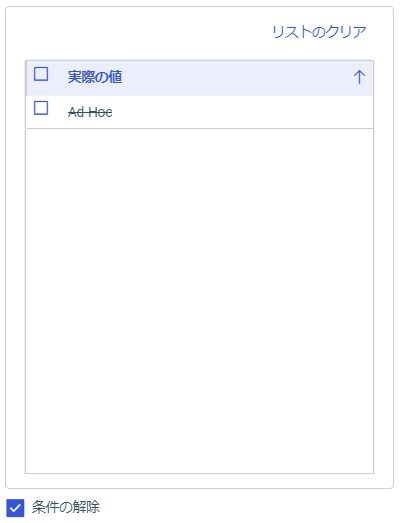 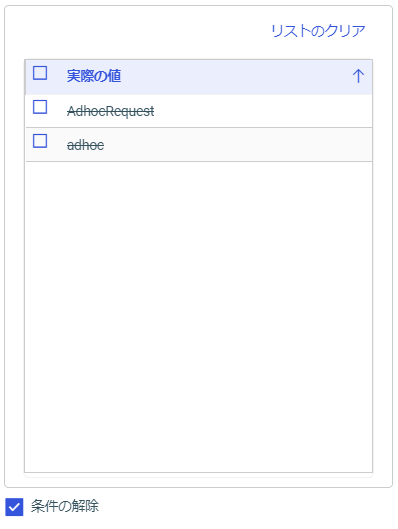 ※[Ad-Hoc] を条件の解除
[AdhocRequest]と[adhoc]を条件の解除
© K.K. Ashisuto
28
注意事項
© K.K. Ashisuto
29
注意事項
株式会社アシストおよび開発元メーカーは、本サンプルの動作に関していかなる保証もいたしません。また、本サンプルの利用によって起因する問題についても責任を負いかねます。
本サンプルは、特定の環境下において動作し、初期動作のみ確認をしております。すべての個別環境にて動作することを想定していませんので、実装する実環境において、十分な動作確認をいただくことを推奨します。
本サンプルは、システム環境の設定変更や導入製品のバージョンアップを実施した場合などの非互換については考慮されていません。初期動作確認後、システム環境変更後の動作については、保証いたしませんのでご了承ください。また、バージョンアップにより、サンプルの内容が変更される場合があります。
本サンプルは、必要な利用ログが収集されている前提で作成しております。Resource Analyzer のログレベルの設定によっては、取得できない情報もありますのでご了承ください。
本サンプルは、アーカイブログ(rmldb)のみを検索対象としており、未アーカイブログ(rmldata)は検索できません。
本サンプルは、ビジネスビューの機能により利用用途の多い項目のみを表示する設定を行っています。サンプルの改変は、自由に実施していただいて問題ありませんが、新規要件やバグ修正などが発生した場合には、ご利用者様の責任範囲内での修正を実施いただくようお願いします。なお、サンプルの内容は、予告なく変更する場合があります。
© K.K. Ashisuto
30
31
WF-110020230508